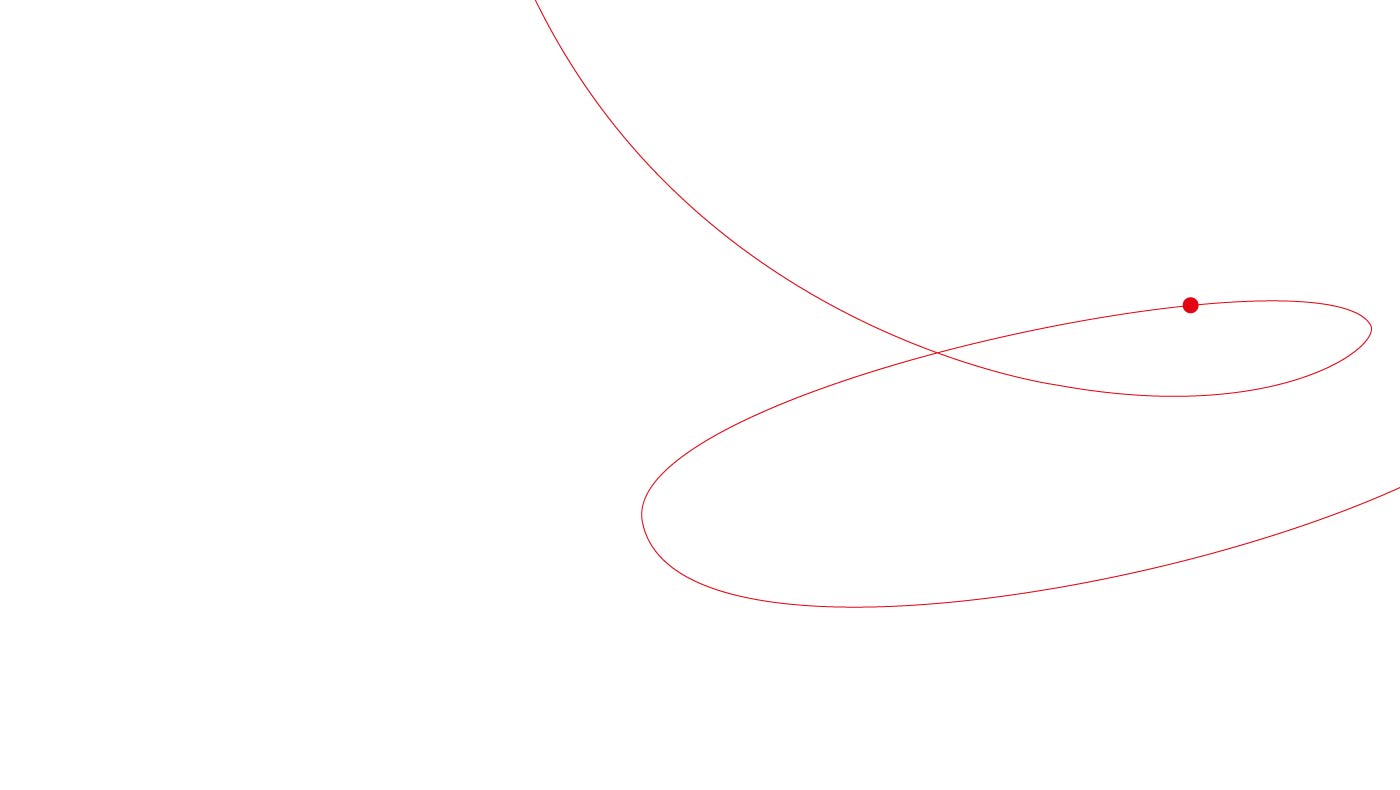 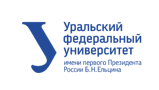 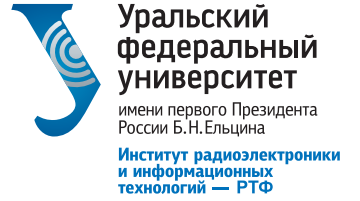 Mask off

CHILL СОЮЗ
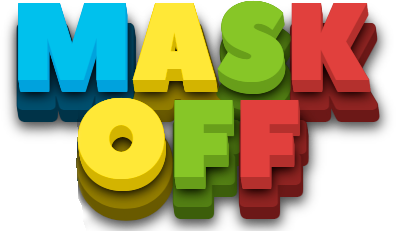 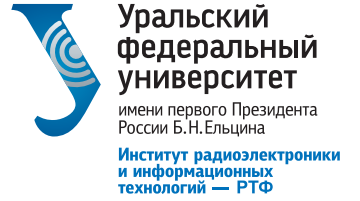 Наша команда:
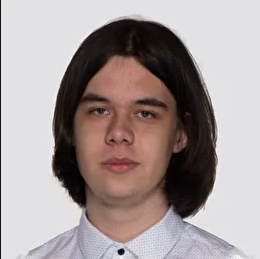 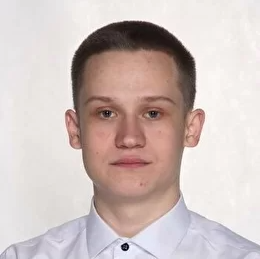 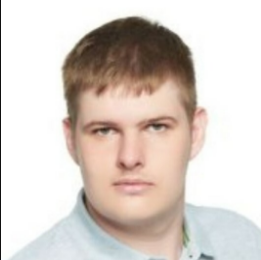 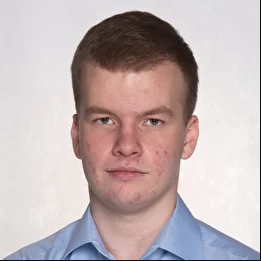 Богдан Носиновский
Александр Переверзев
Вадим Шалимов​
Константин Реент​
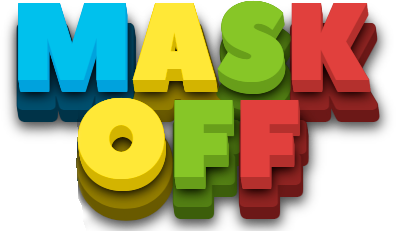 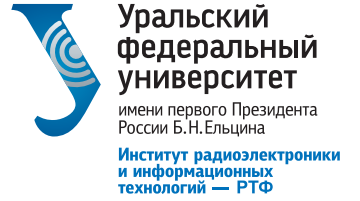 Цель проекта
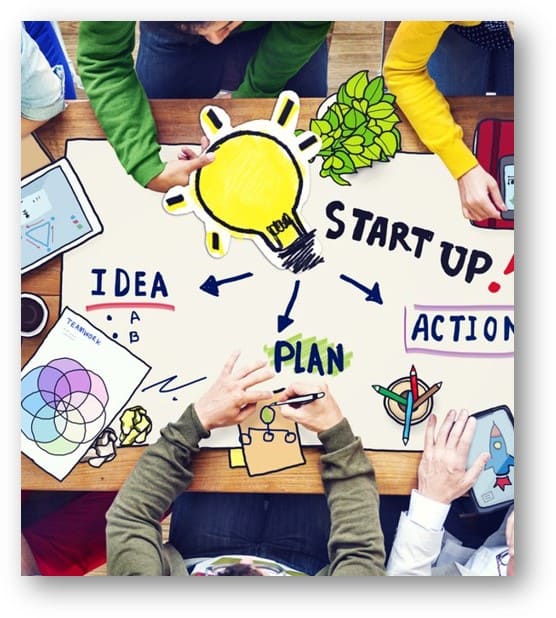 Разработать библиотеку, которая сравнивает два лица (в маске и без) и определяет один ли и тот же человек
Подготовить приложение на основе данной библиотеки
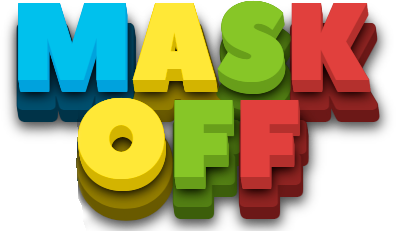 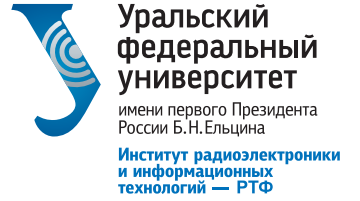 Целевая аудитория
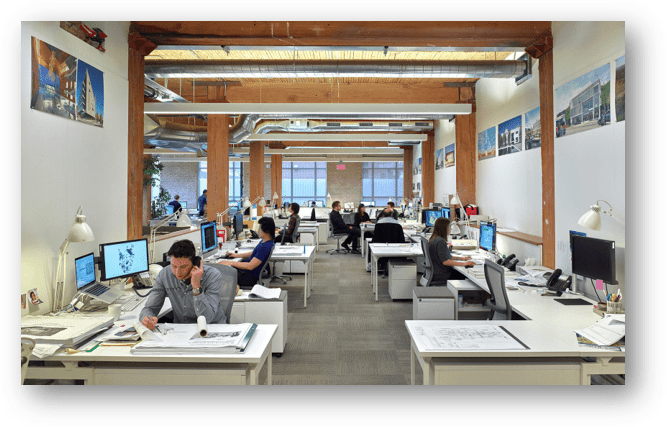 Компании, которым необходима наша технология в дополнение к своей, для упрощения прохождения процесса верификации пользователей.
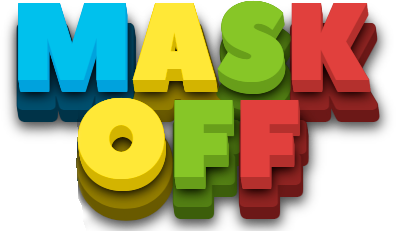 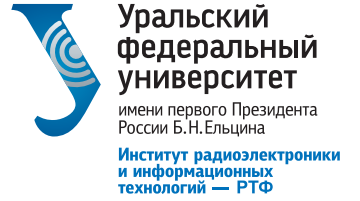 Конкуренты
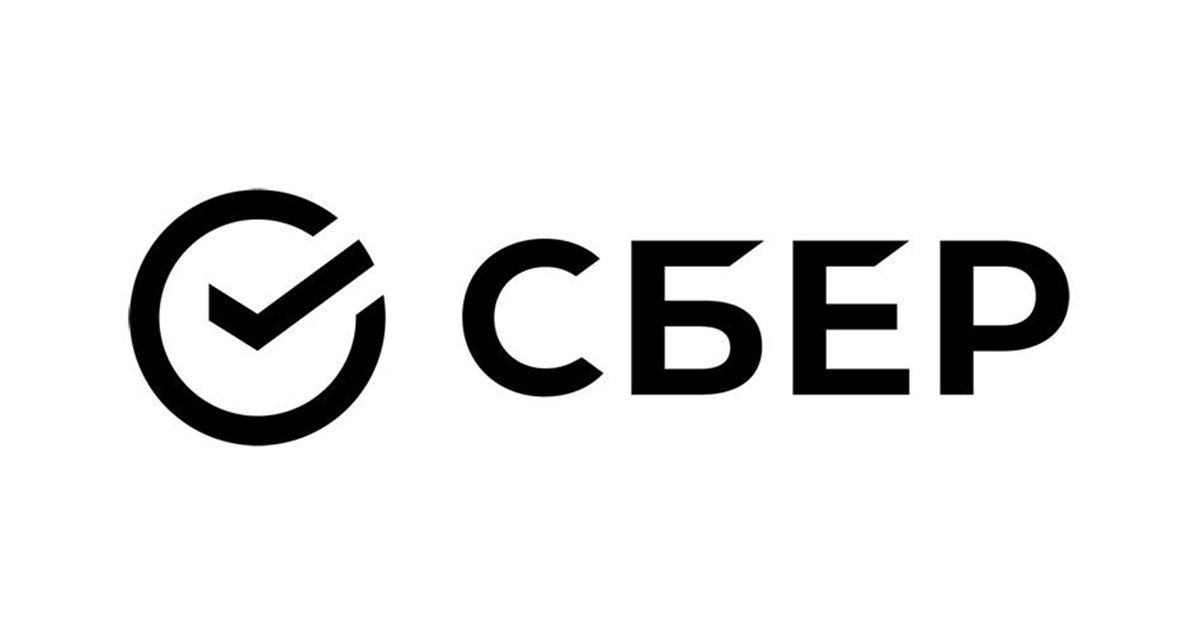 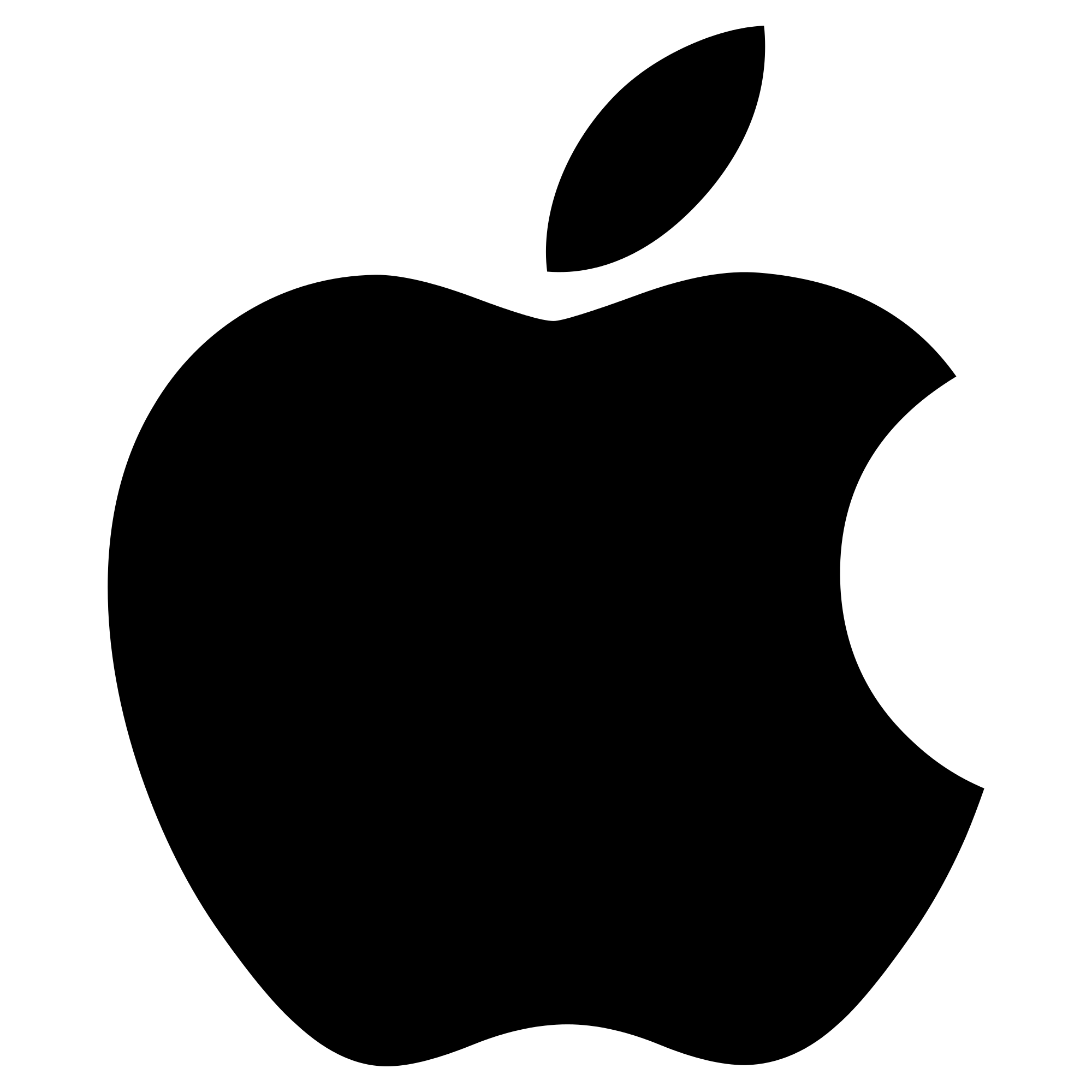 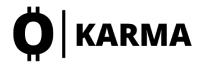 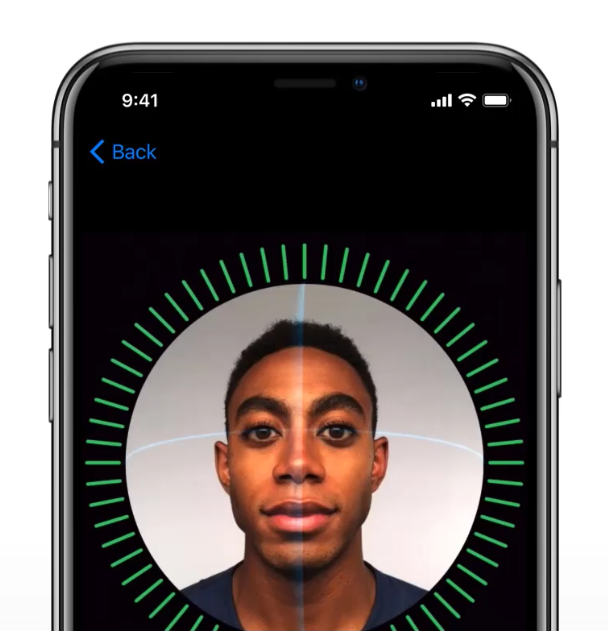 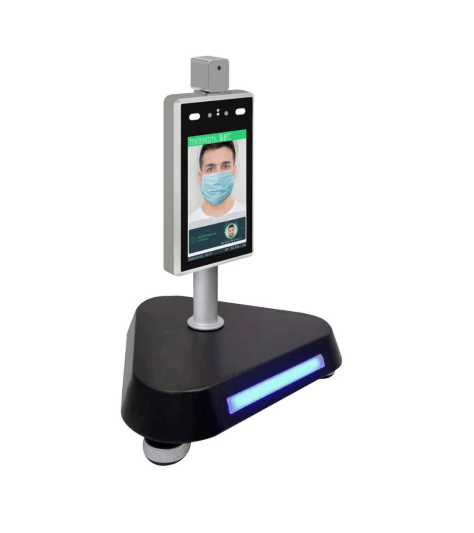 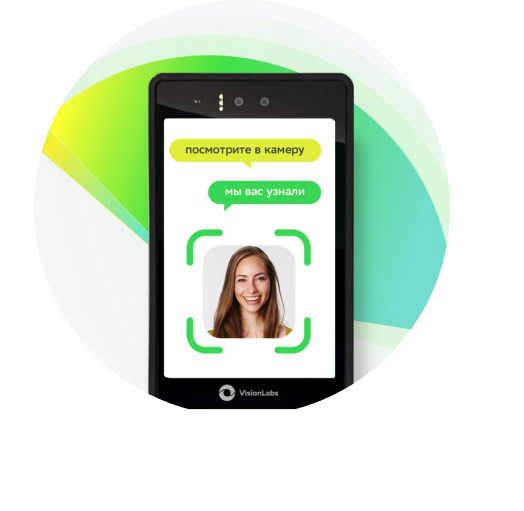 Радар Plus
SmartFace
Face ID                     ​
​
​
​
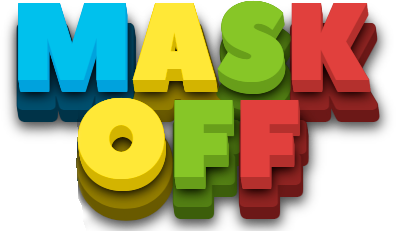 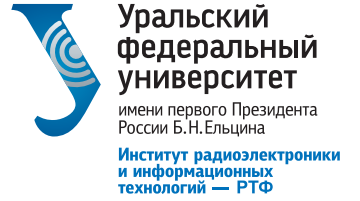 Работа нейронной сети
Выделяются ключевые точки (глаза, нос, рот), вычисляется их взаимное расположение
Далее полученная «карта лица» переводится в цифровые значения 
А затем нейросеть, обучившаяся на миллионах портретов, сравнивает два цифровых значения
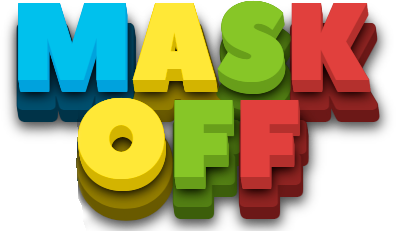 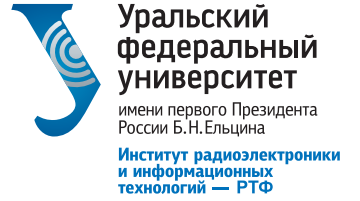 Реализация
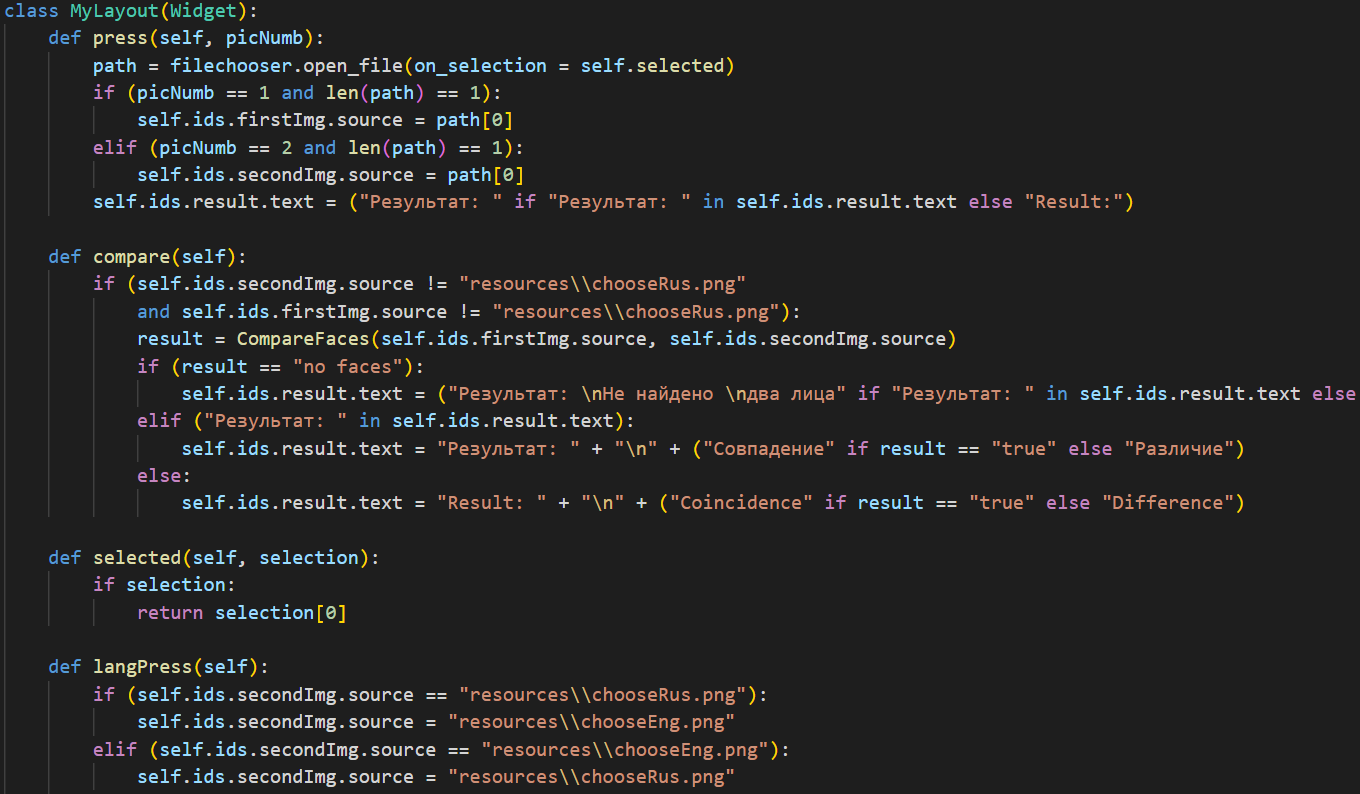 Библиотека
Приложение
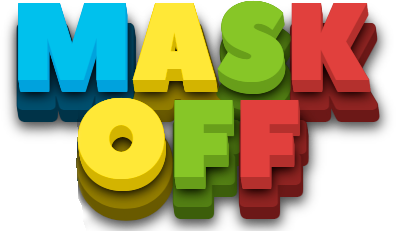 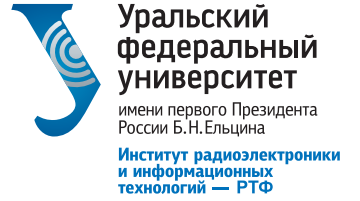 Основная функция
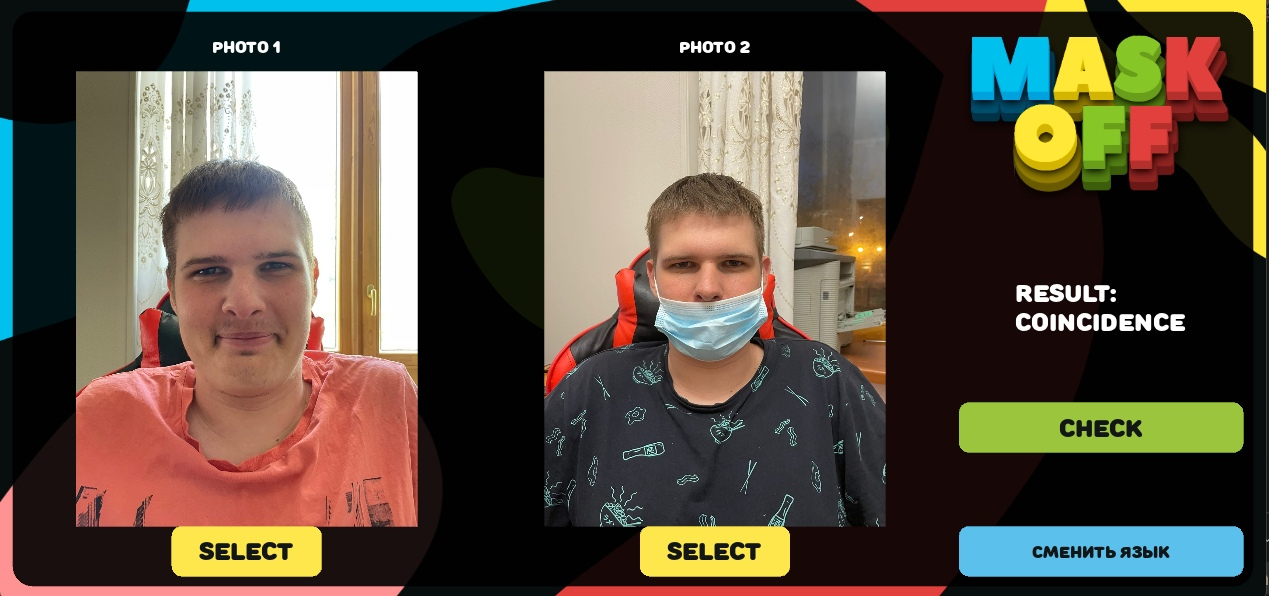 Проверить наличие лиц на фото, определить один и тот же ли человек на фото в маске и без
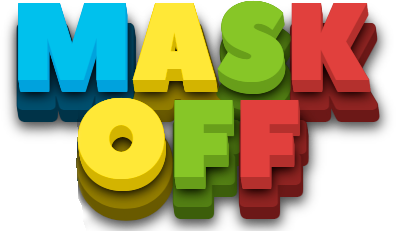 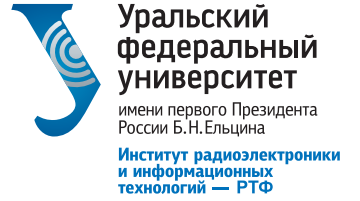 Демонстрация
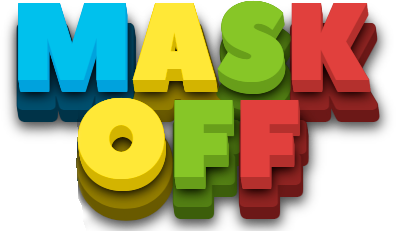 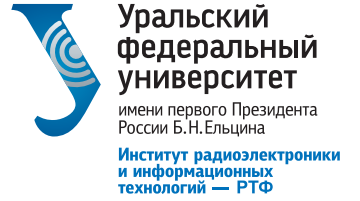 Ход работы
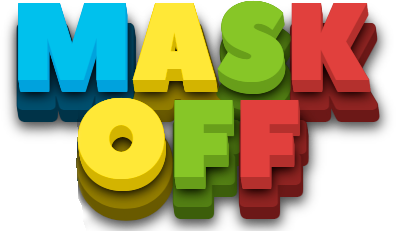 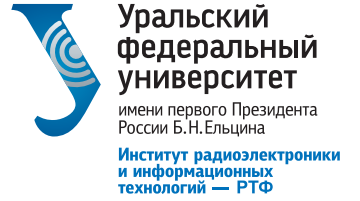 Спасибо за внимание!